111學年度特教宣導系列活動影片欣賞
宣導日期：
111年11月 24日(星期四)
各位老師、各位同學大家早安，今天輔導室要利用晨光時間讓大家增長特教知識嘍！請各班將電視轉到聯播頻道，準備收看今天的特教宣導影片。
今天一共會播出3部影片。

第1部是人導法，影片中會教大家用「問、拍、引、報」四個方法協助視覺障礙者。

第2部影片是導盲犬宣導短片，看完影片你就會了解導盲犬的任務了。
第3部影片是以類紀實片的手法拍攝一位12歲的小朋友葉秉澄的日常生活，希望用「看見」的概念，讓社會大眾瞭解身心障礙者就在你我的生活當中，或許大家有不同的理解，但只有透過正視、看見，才能開始破除刻版印象。
特教影片 1：
人導法
影片連結： https://www.youtube.com/watch?v=kiuBTvZac80&t=19s
特教影片 2：
導盲犬宣導動畫
影片連結：https://www.youtube.com/watch?v=Sy7ydBB18Ro
特教影片 3：
「我。看見-向生命說YES」紀實片---蔡秉澄。
影片連結：https://www.youtube.com/watch?v=sBCzRX1guJI&t=73s
請拿出聯絡簿，翻到第54頁。
CRPD身心障礙者權利公約宣導

【障礙並不存在，只是不一樣】
認同身心障礙者為人類社會多樣性的一部分，在追求生活、夢想、興趣、工作等方面和所有的人有一樣的權利，一樣為追求幸福而努力，一起為每一個奮鬥而來的幸福時刻微笑。

【不一樣不是障礙，歧視才是】
只看見別人的弱點，就是自己的最大弱點。每個人都不一樣，有優點也有弱點，別用爬樹能力來判斷一隻魚。用歧視眼光看待和自己不一樣的人，就不會發現他人比自己厲害的地方。

【無障礙不只是一種潮流，更是一種態度】
所有公共設施與都市建設服務的對象是所有的人，身心障礙者本來就是社會的一部分。

【參與不只是需要，更是必要】
身心障礙者不只有權利，更有能力參與社會，以其自身的需求及感受，才能發展出適合的政策方向。沒有我們的參與，就不要為我們做決定。
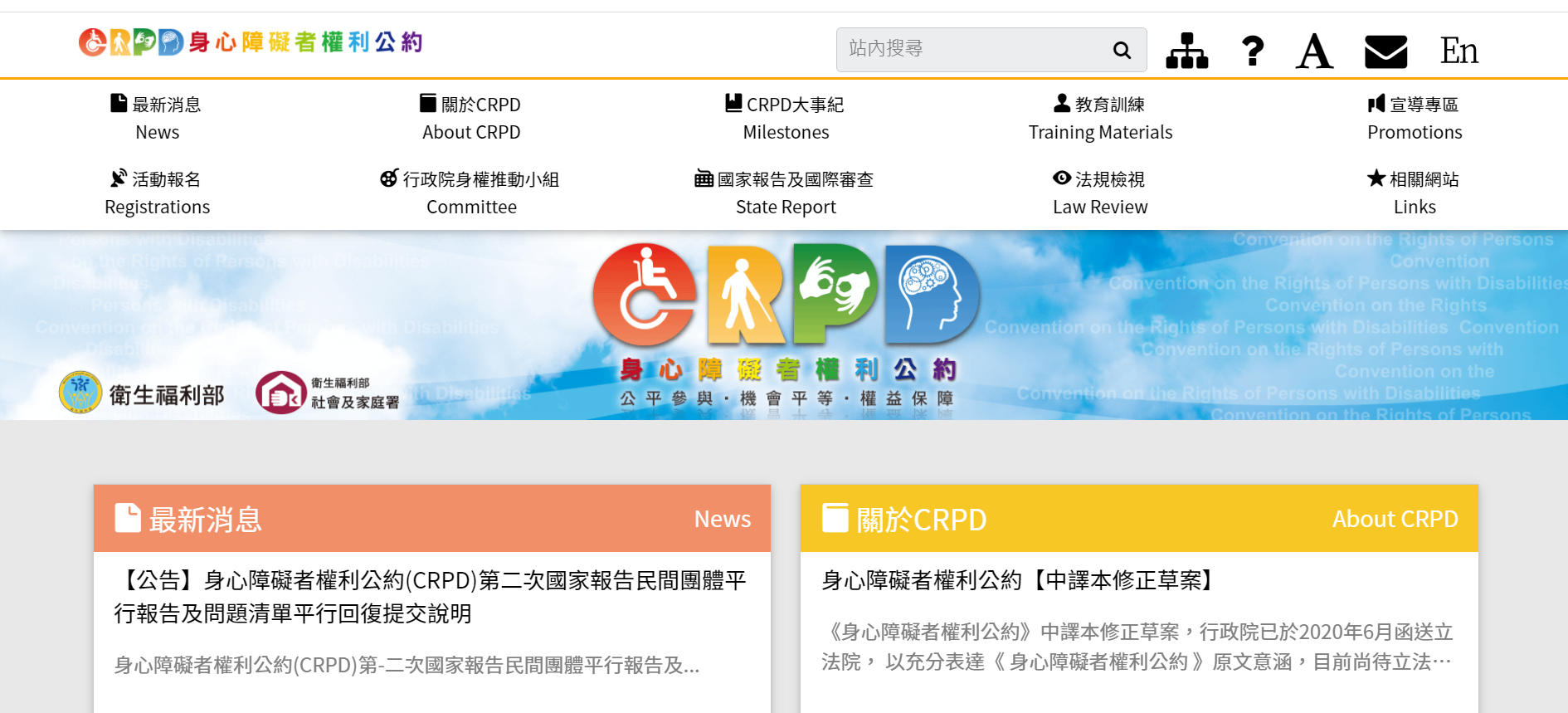 請將今天的宣導影片，選 1 部影片記錄在第54頁。
特教宣導影片：
1.人導法。
2.導盲犬宣導。
3.「我.看見-向生命說YES」紀實片---葉秉澄。
宣導日期：111年11月24日(四)